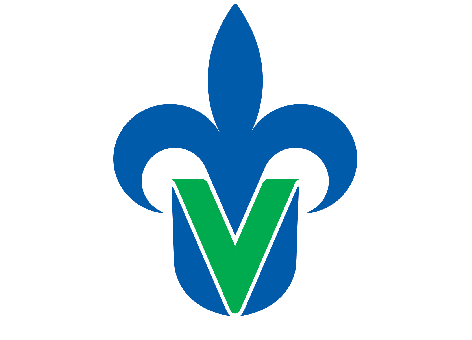 UNIVERSIDAD VERACRUZANA
Calendario
Experiencia Educativa Servicio Social
Agosto 2024 – Febrero 2025
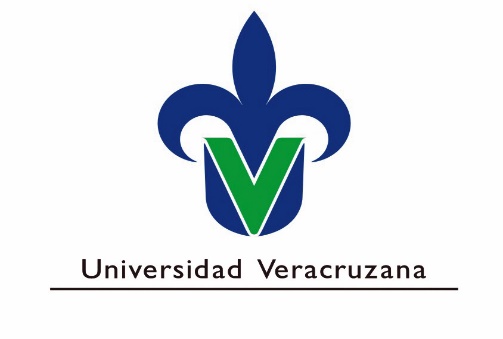 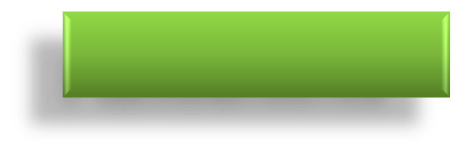 Servicio Social
Calendario
Facultad de Contaduría y Administración
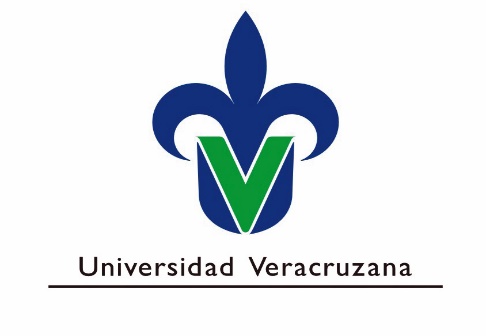 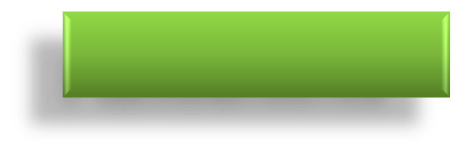 Servicio Social 
Calendario
Facultad de Contaduría y Administración